Creare uno script che prenda come input un file csv
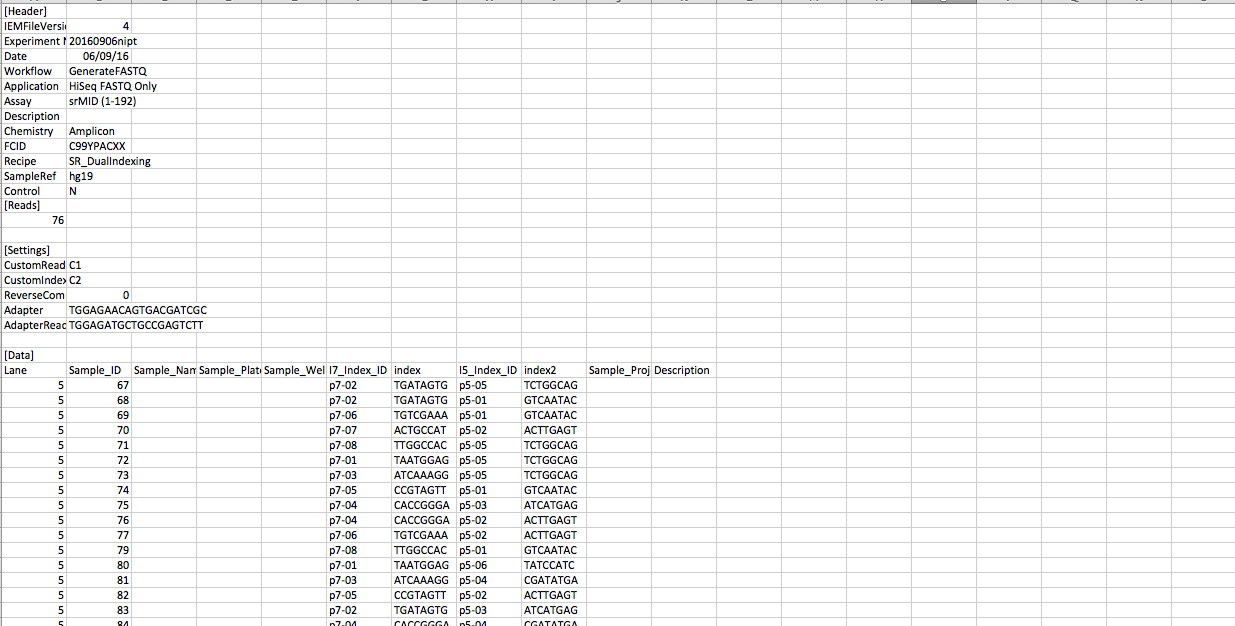 Importi come data.frame I valori dopo il tag [Data]
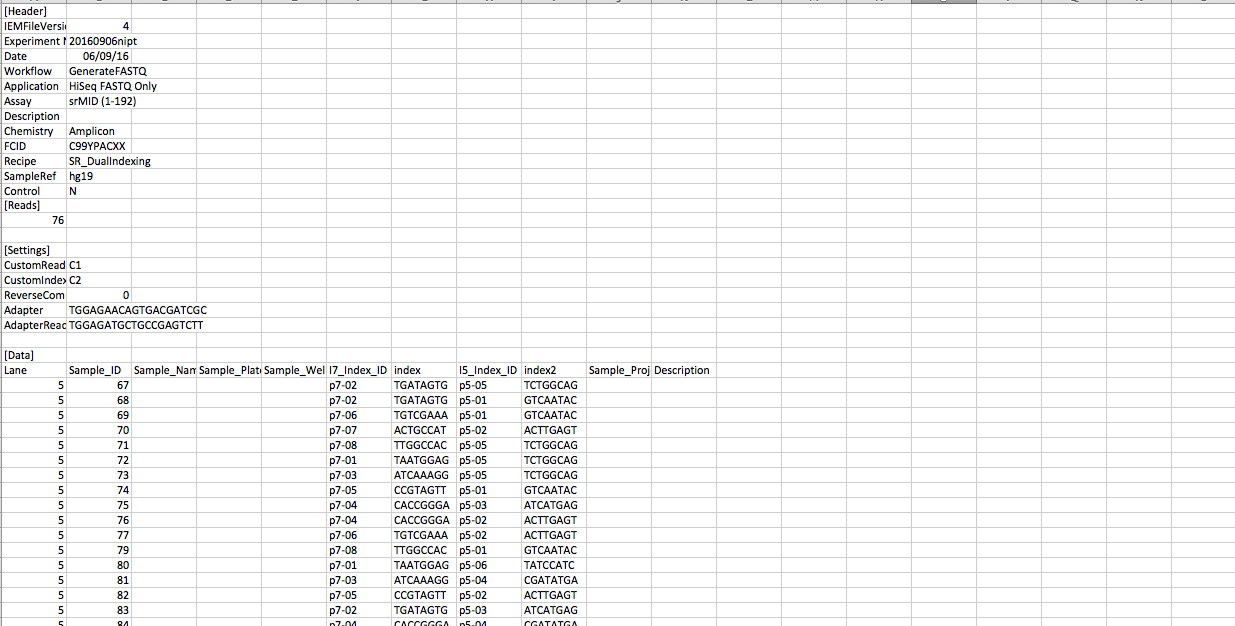 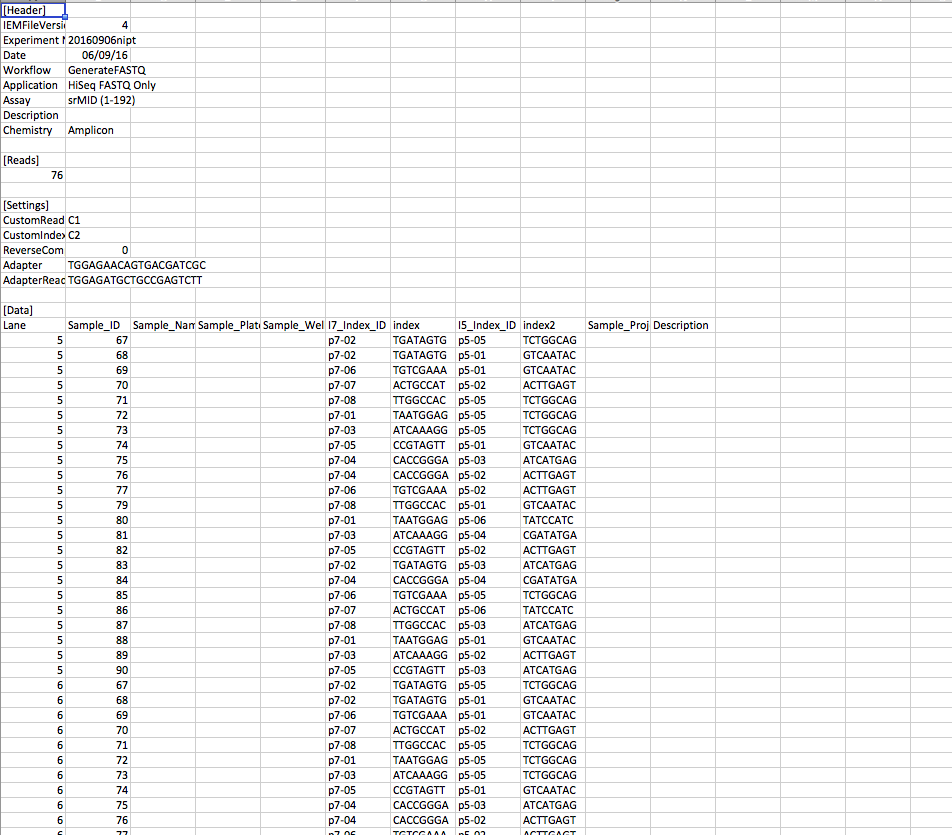 Importi  i valori dopo il tag [Header]
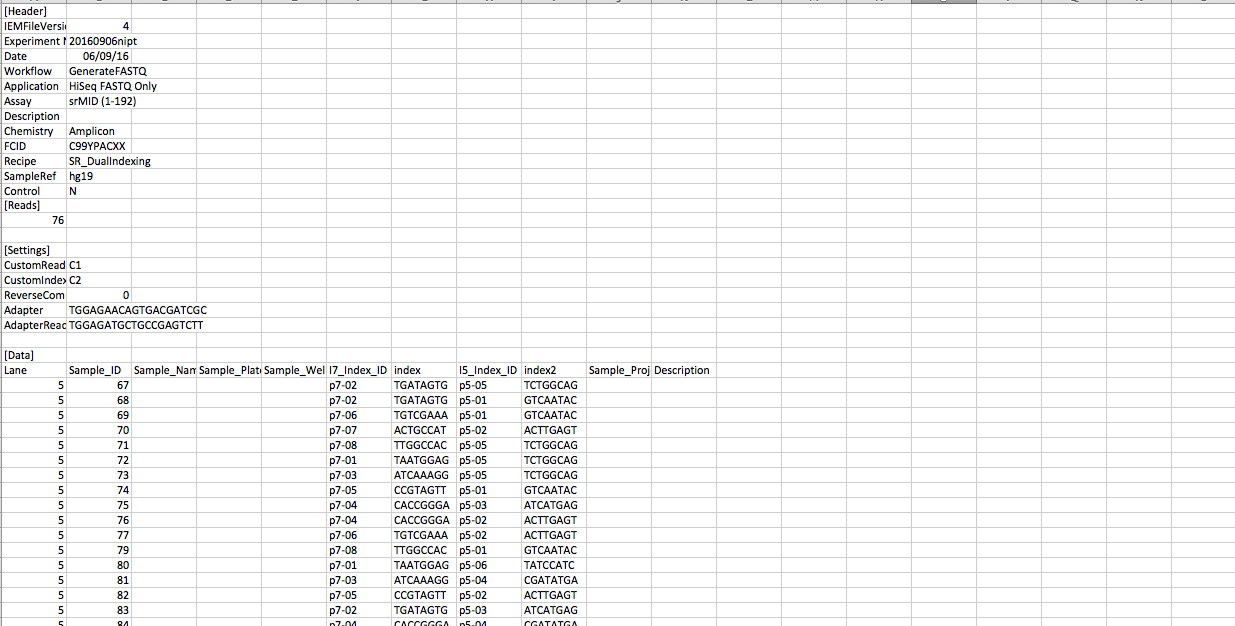 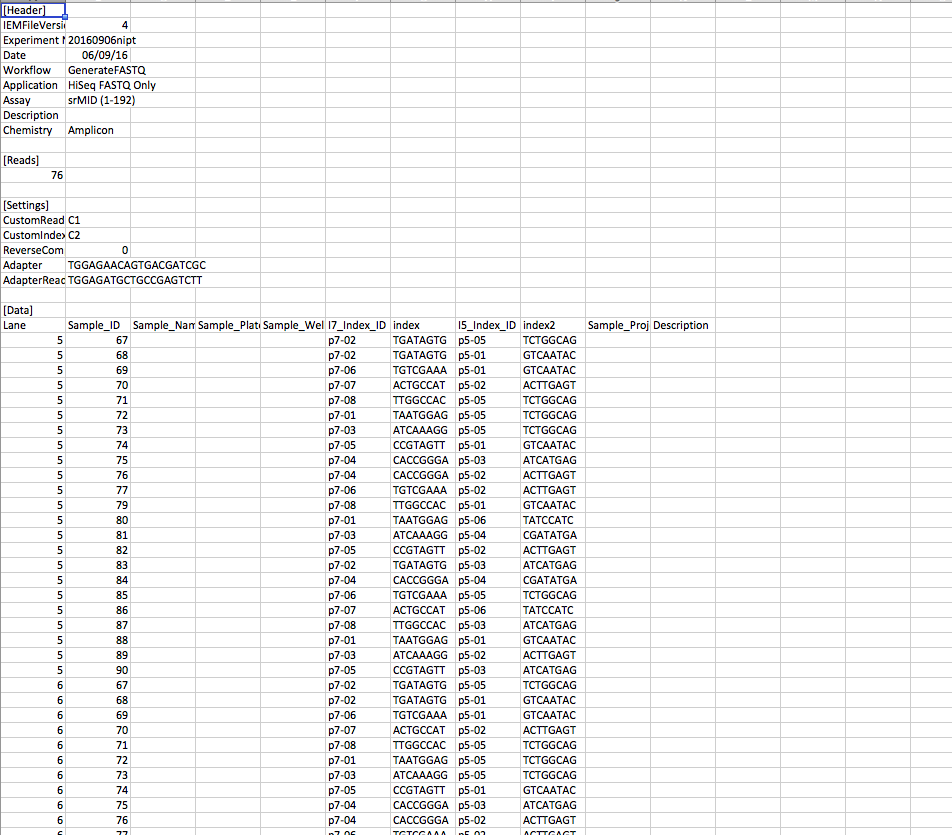 Controlli che siano presenti tutte le colonne dell’esempio riportato e che il file sia un csv
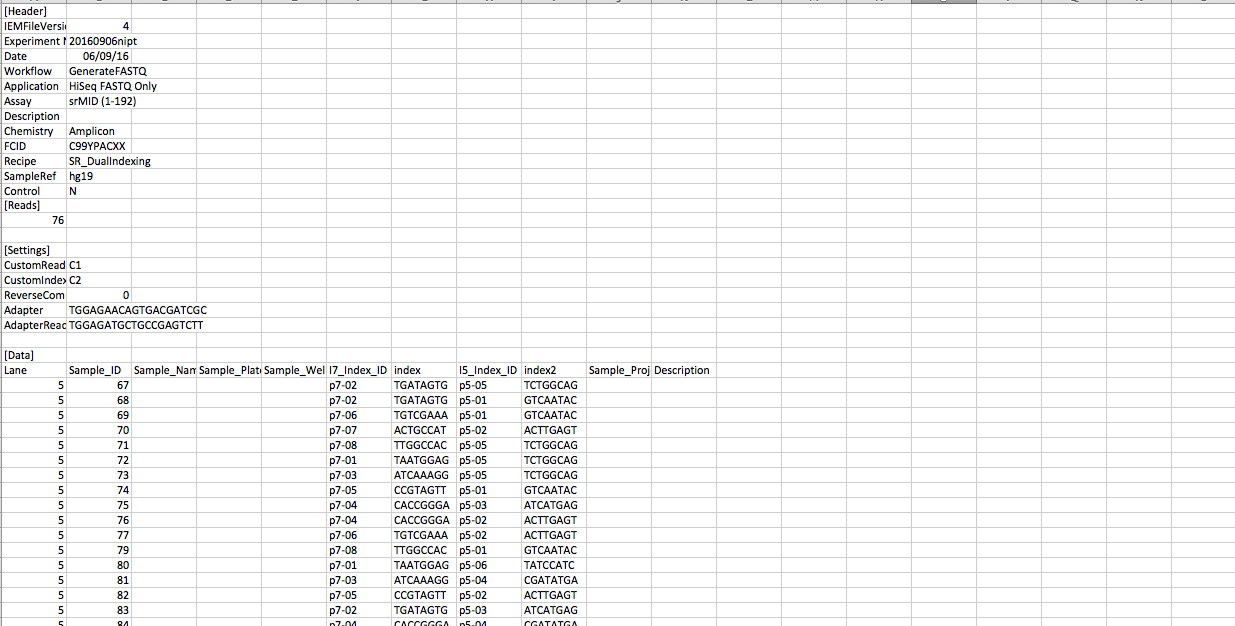 Crei un nuovo data frame riorganizzando i dati ( vedi esempio riportato ) ed esprorti il nuovo data.frame come file
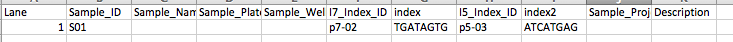 Nuovo valore
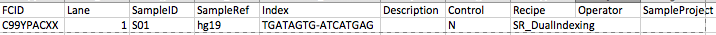